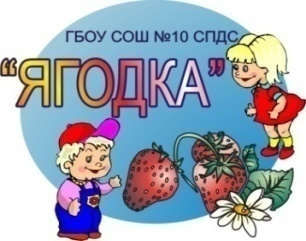 ГБОУ СОШ  № 10 СПДС «Ягодка»
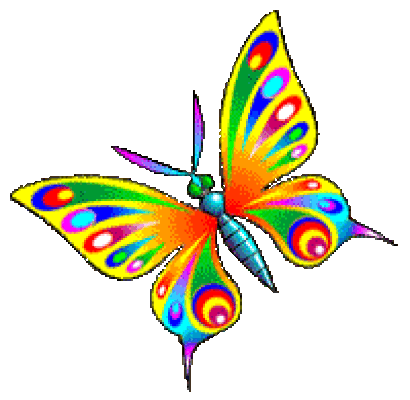 «Большая» психологическая игра для детей старшего дошкольного возраста
«Волшебная поляна»
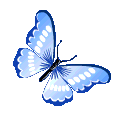 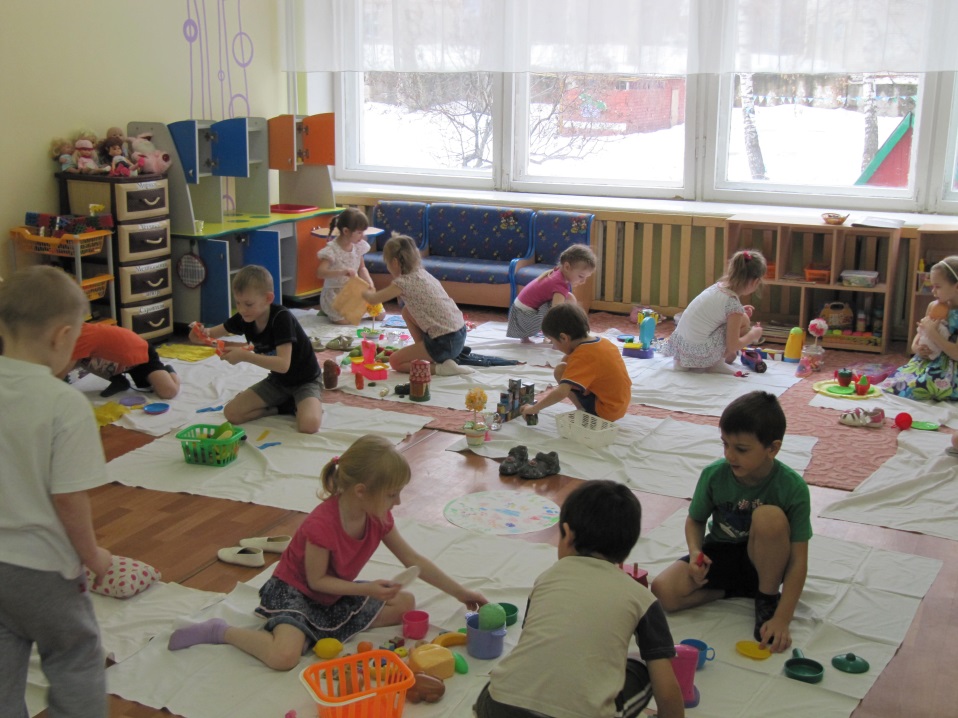 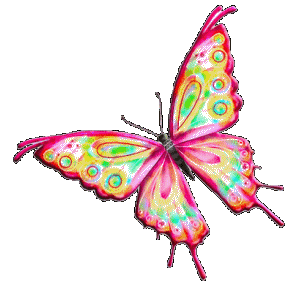 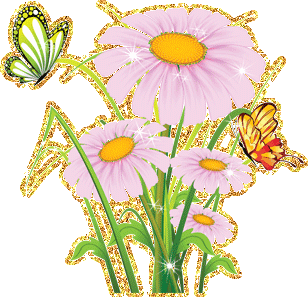 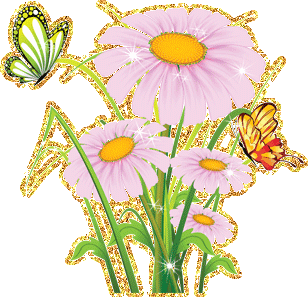 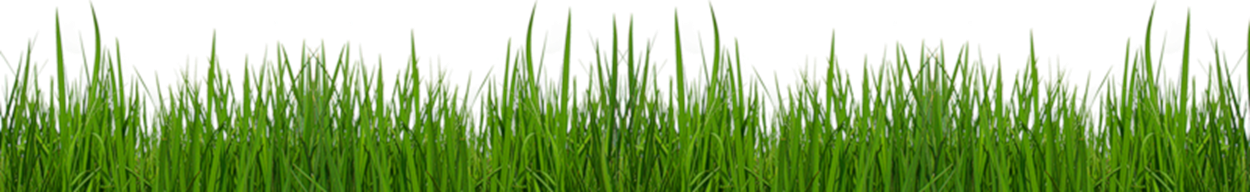 Автор-разработчик:  педагог-психолог Шишкина И.Е.
На сегодняшний день, БПИ- это один из популярных видов игр психологической работы как с детьми, так и со взрослыми.
	БПИ- это «маленькая жизнь», которая проживается каждым участником.
	БПИ «Волшебная поляна»- это «игра-переживание» (один из сложных видов  БПИ для участников и ведущего).
	Каждому ребенку игра дает возможность почувствовать себя свободным от всех ограничений, он пытается осмыслить и понять себя, построить новые модели поведения, научиться по-другому относиться к миру и себе.
	«Волшебная поляна», которую обустраивают дети- это по сути, их группа, пространство повседневных взаимоотношений. Найти место каждому и создать сообщество, комфортное для всех,- главная задача участников. 
	Это удивительно теплая игра, она умиротворяет даже группы детей, где отношения детей складываются непросто. Это связано с тем, что игра предоставляет каждому его личное пространство. Человек, имеющий право на личный мир, как правило, значительно терпимее относится к тем, кто его окружает.
	Данная игра выступает не только как средство познания и развития каждого участника, но имеет еще большое диагностическое значение.
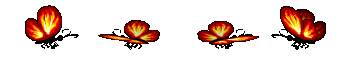 Ожидаемый результат: создание благоприятного психологического климата и получение каждым участником опыта сотрудничества и взаимодействия, осознание своей значимости в коллективе, создание позитивных отношений между ними.
Время, необходимое для проведения игры: 30-40 мин.
Для проведения игры потребуется помещение с большой площадью: физкультурный зал или просторная групповая комната.
Участники. Игра предназначена для детей 5-7 лет. Оптимальное количество участников – от 10 до 20 человек. Для проведения игры необходимы один ведущий (педагог-психолог) и один ассистент (воспитатель).
Материалы:
большой лист бумаги;
цветные карандаши или мелки;
наборы детской посуды;
разнообразные мягкие игрушки, куклы, машинки, конструкторы «Лего» и т.д.;
большие куски светлой ткани, например, простыни (по количеству участников);
платки, различные куски ткани;
колокольчик;
музыкальное сопровождение.
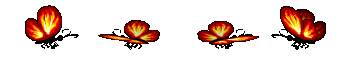 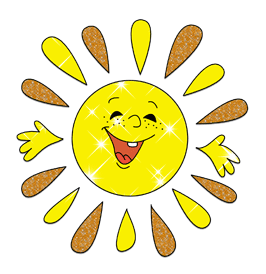 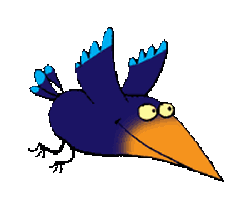 Психологический настрой на игру
«Придумано кем-тоПросто и мудроПри встрече здороваться:- Доброе утро!- Доброе утро! -Солнцу и птицам.
-Доброе утро! -Улыбчивым лицам.И каждый становитсяДобрым, доверчивым...Пусть доброе утроДлится до вечера».
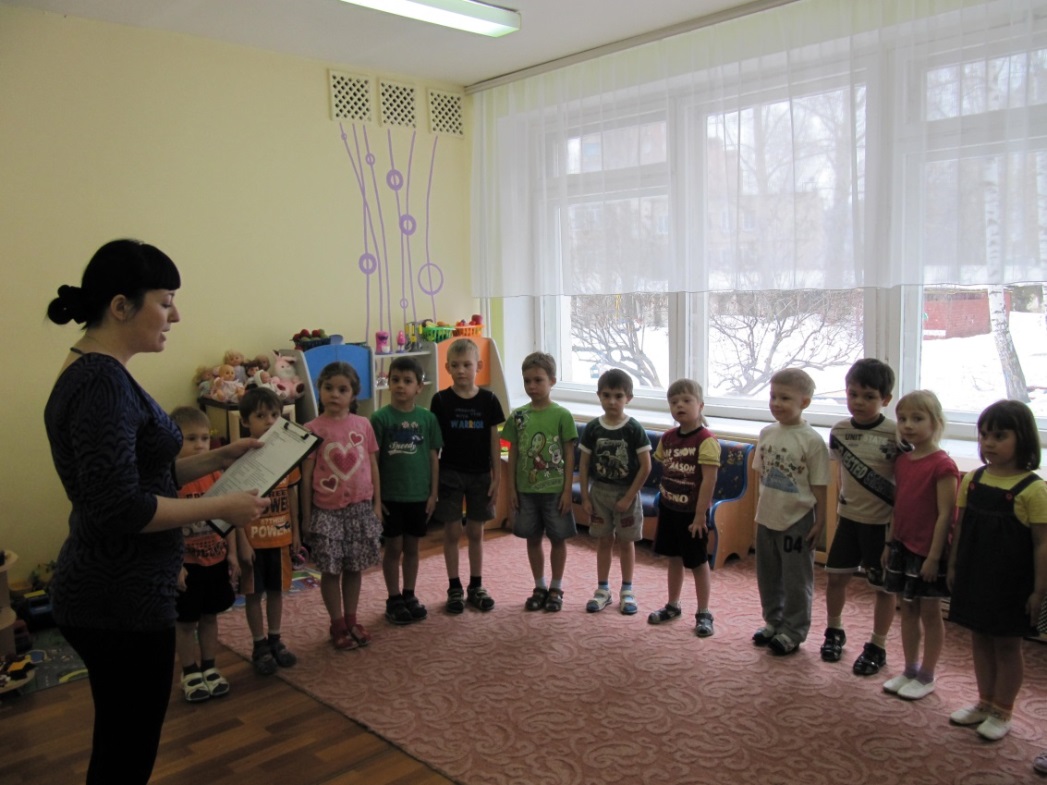 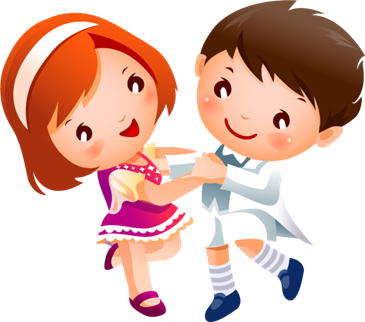 Коммуникативная игра «Ты шагай, шагай!»
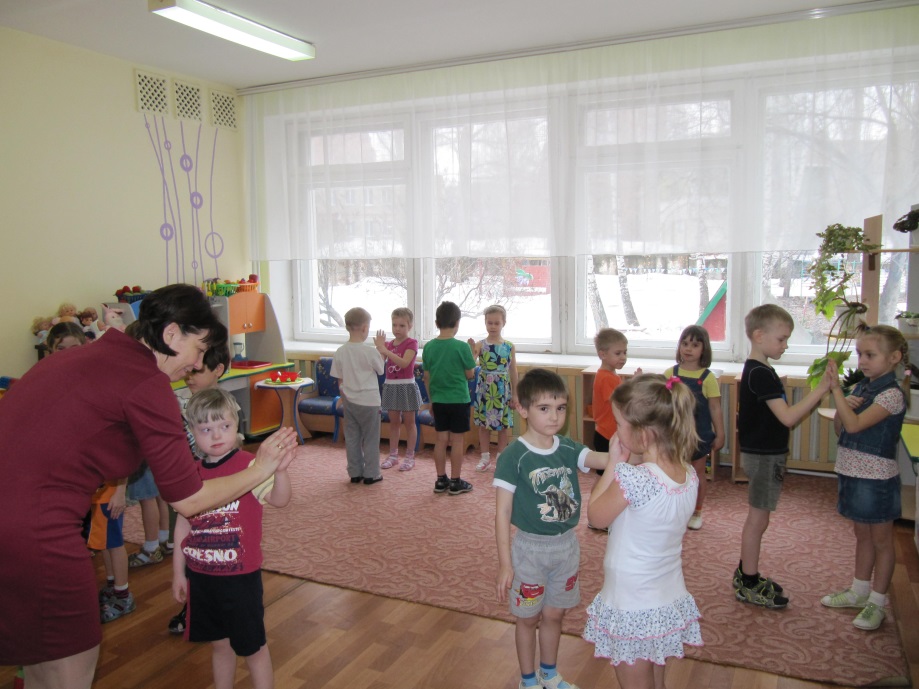 «Ты шагай, шагай, своей дорогой не зевай.
Ты шагай, шагай себе пару выбирай.
Поздоровайся ладошкой, 
И своей красивой ножкой.
Плечиками, 
Локотками, 
И конечно (тихонько) кулачками…»
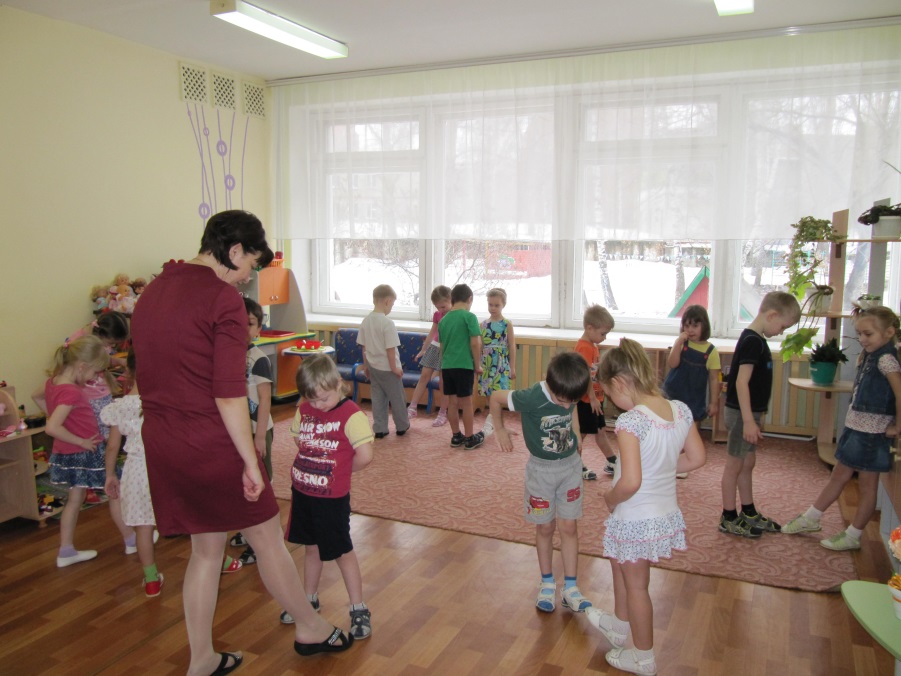 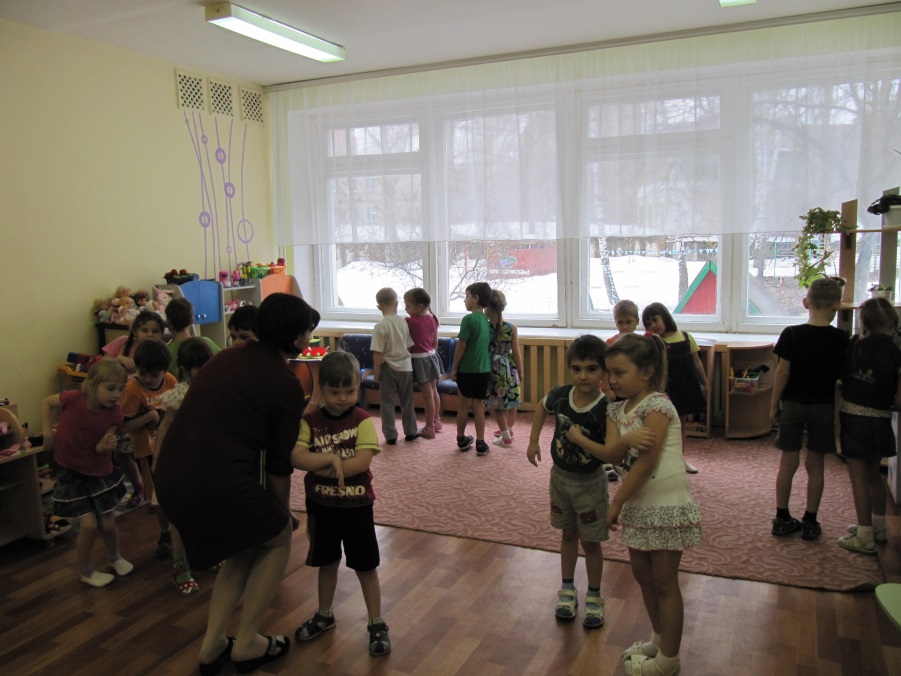 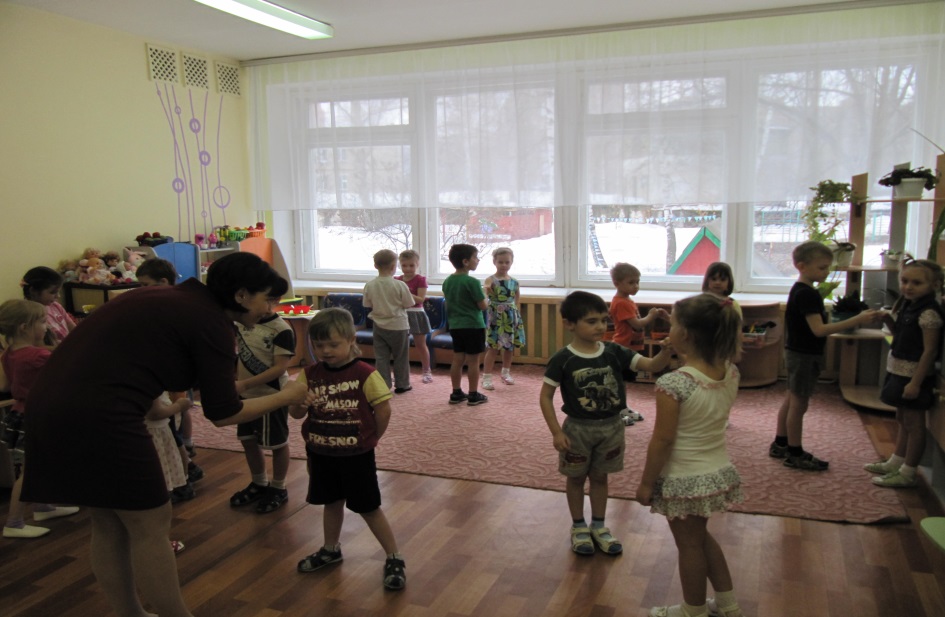 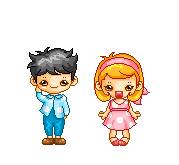 Беседа
«Давайте представим, что сегодня у нас появилась возможность попасть в волшебный лес и пожить в нем немного. Скажите, а на чем можно добраться до леса? (Ответы детей). Молодцы! Мы с вами отправимся в путешествие на паровозике!»
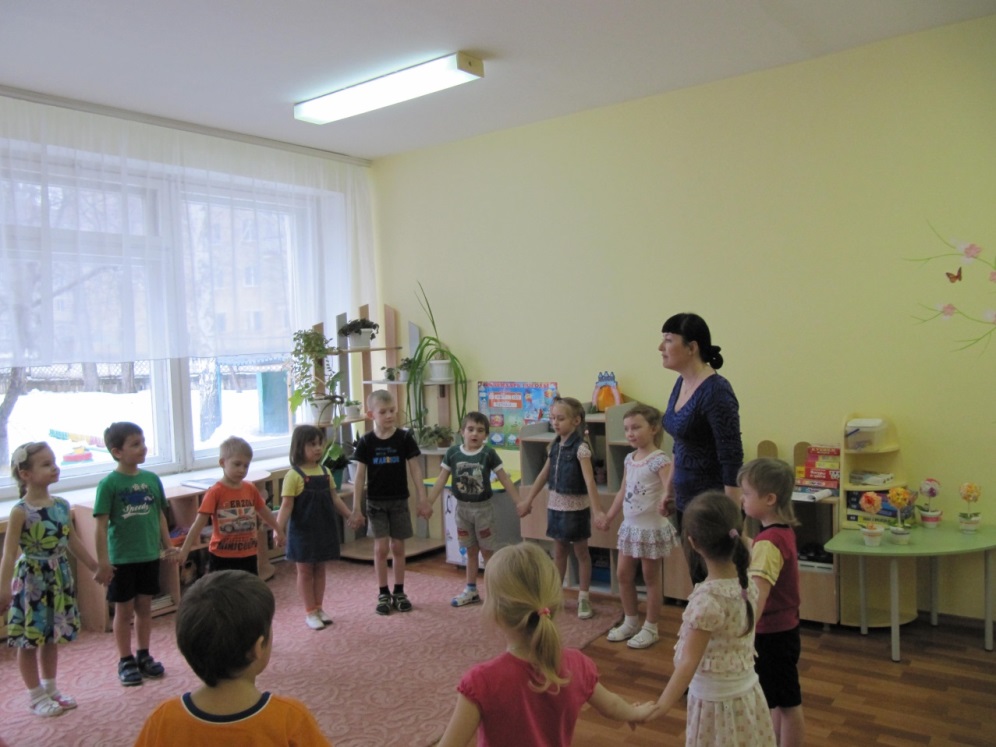 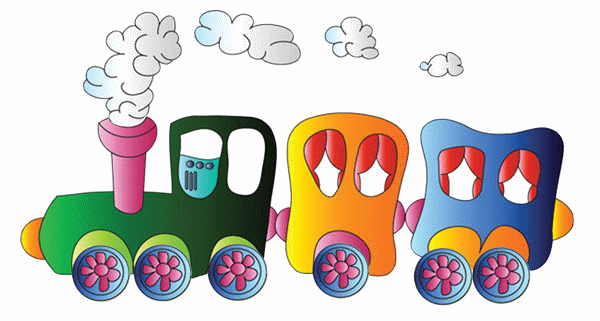 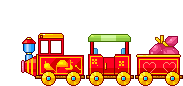 Игра «Паровозик»
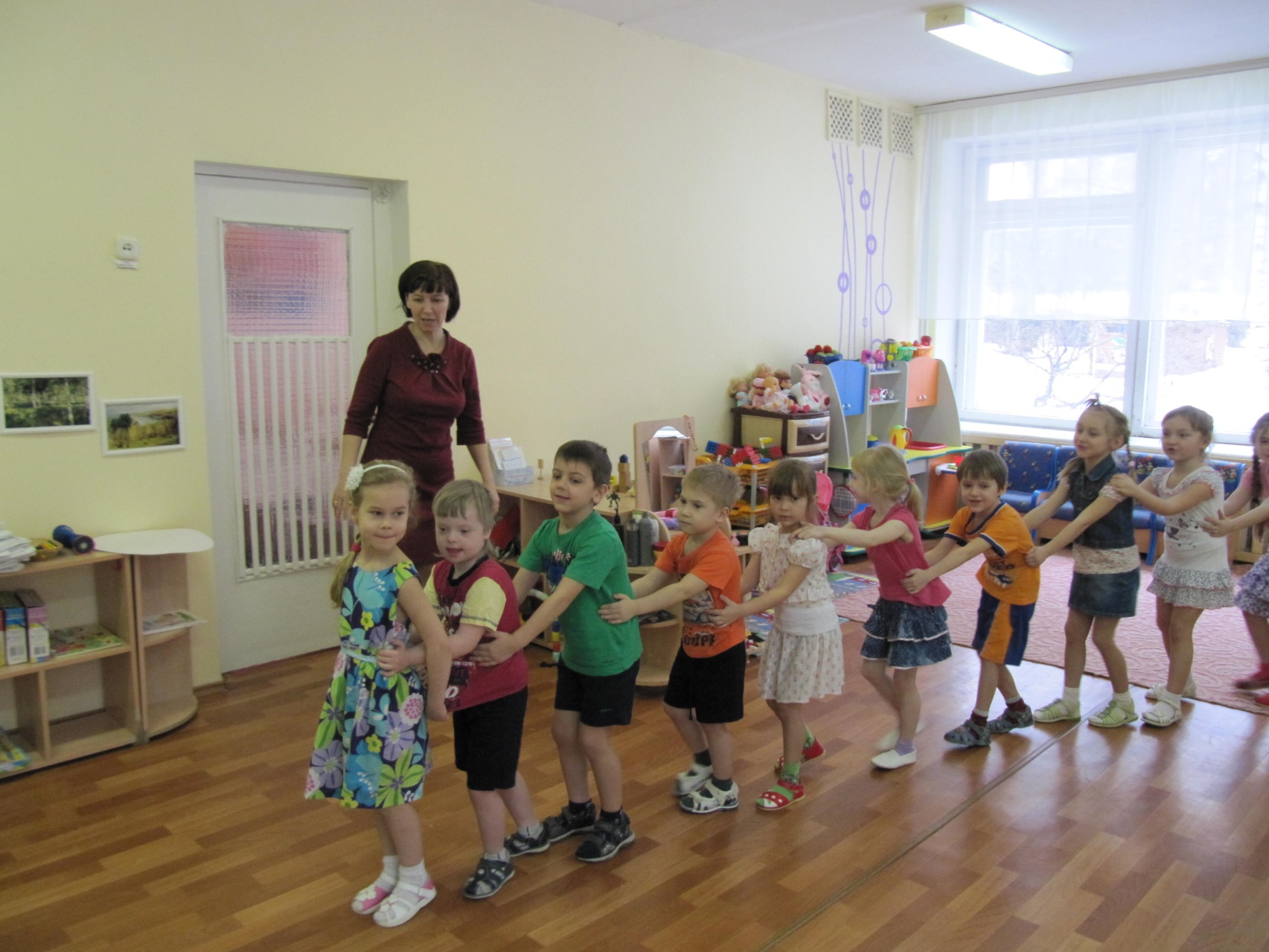 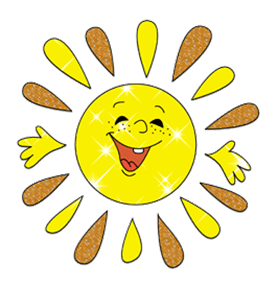 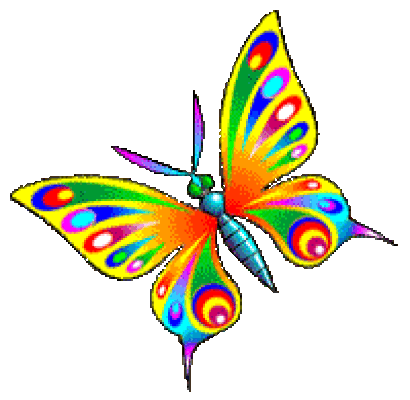 Расслабление и фантазирование
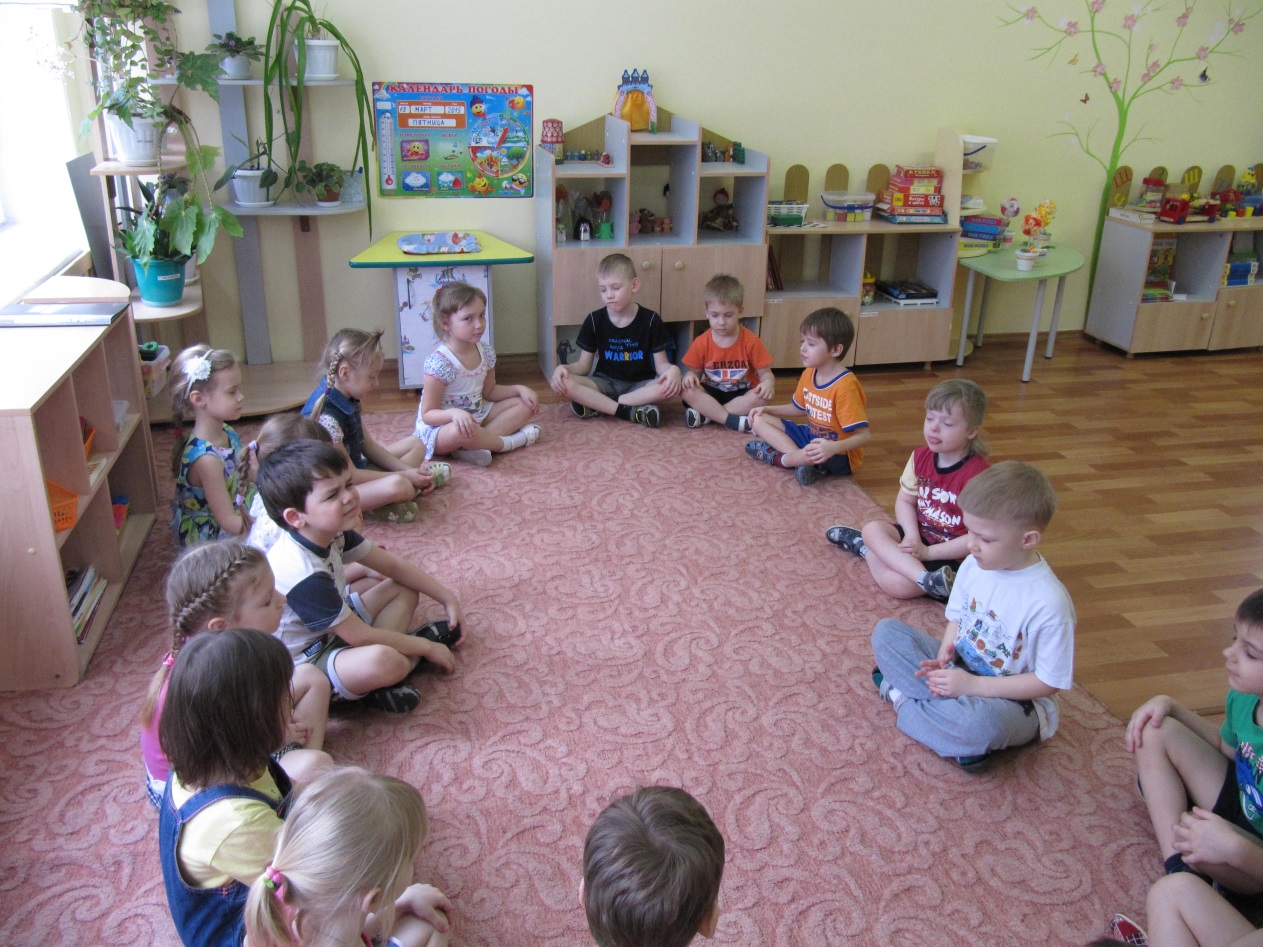 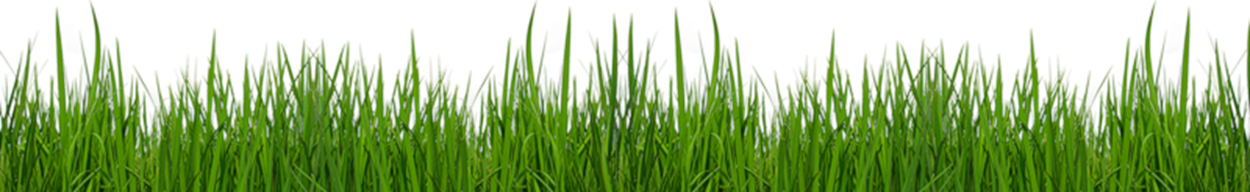 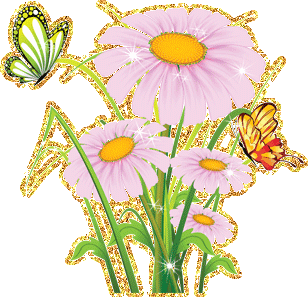 Коллективное рисование мандалы  
«Волшебная поляна»
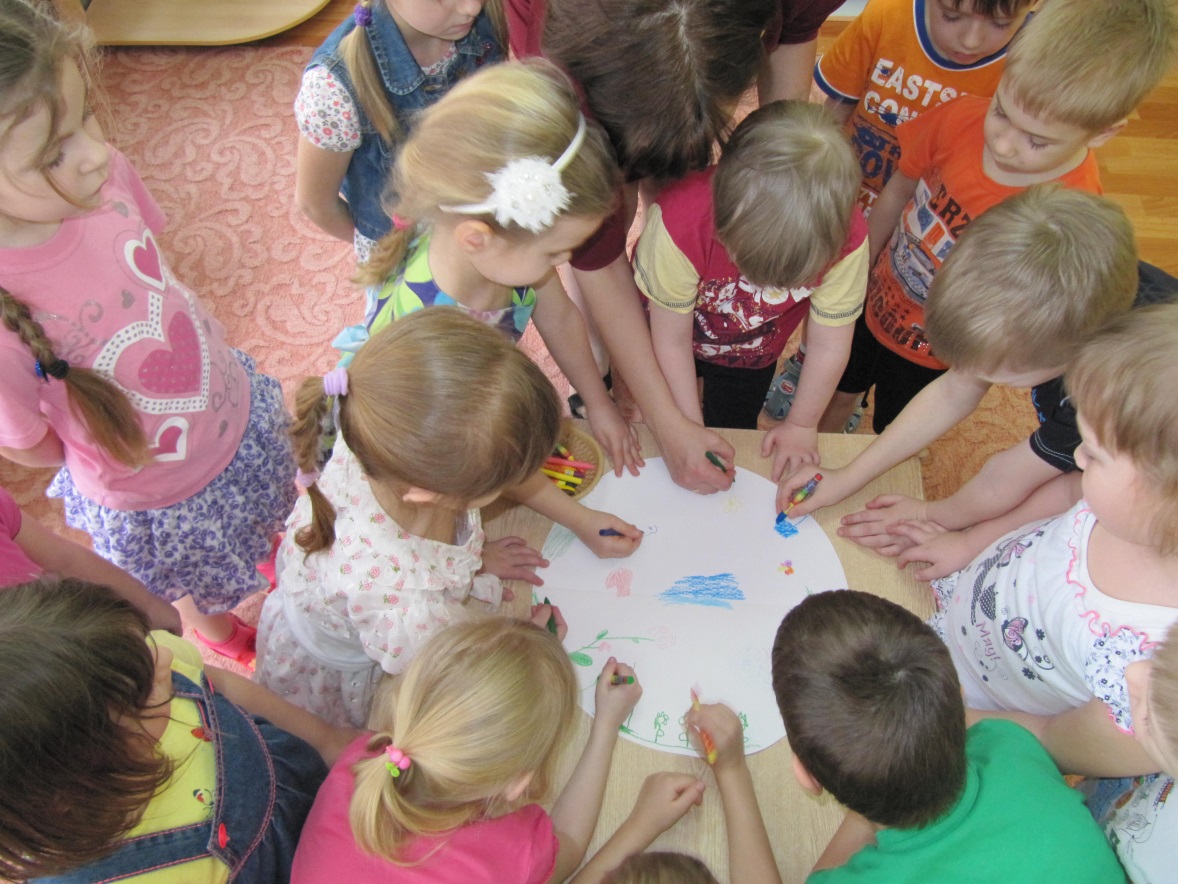 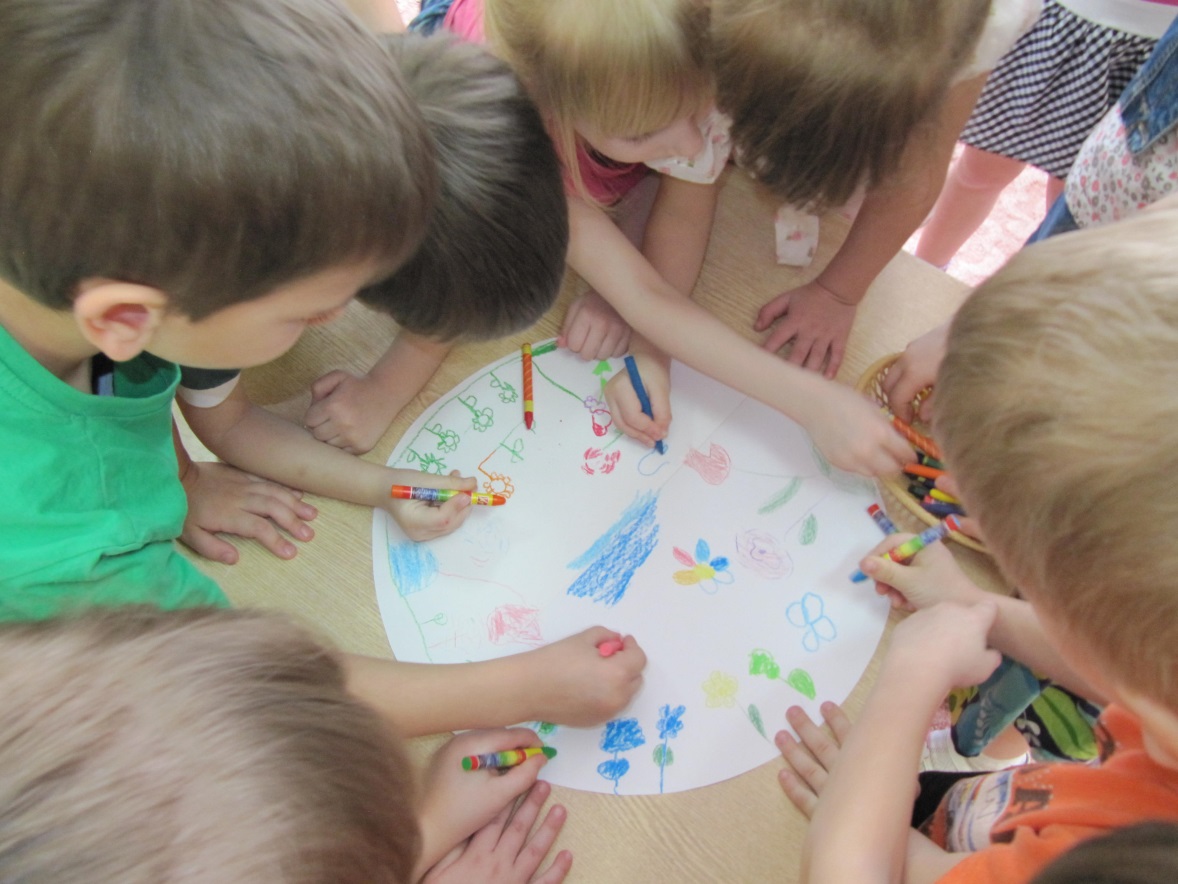 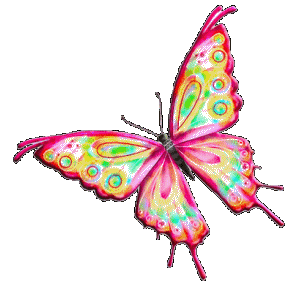 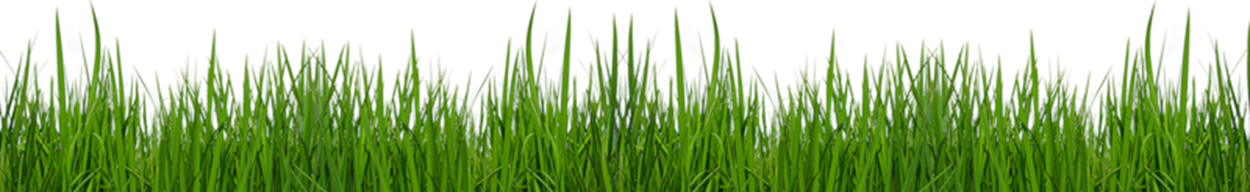 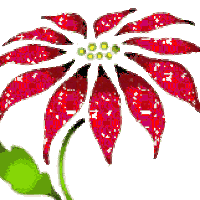 Обсуждение рисунка
«Давайте посмотрим, какая получилась поляна. Если кому-то что-то непонятно, можно задать вопросы тому, кто это нарисовал».
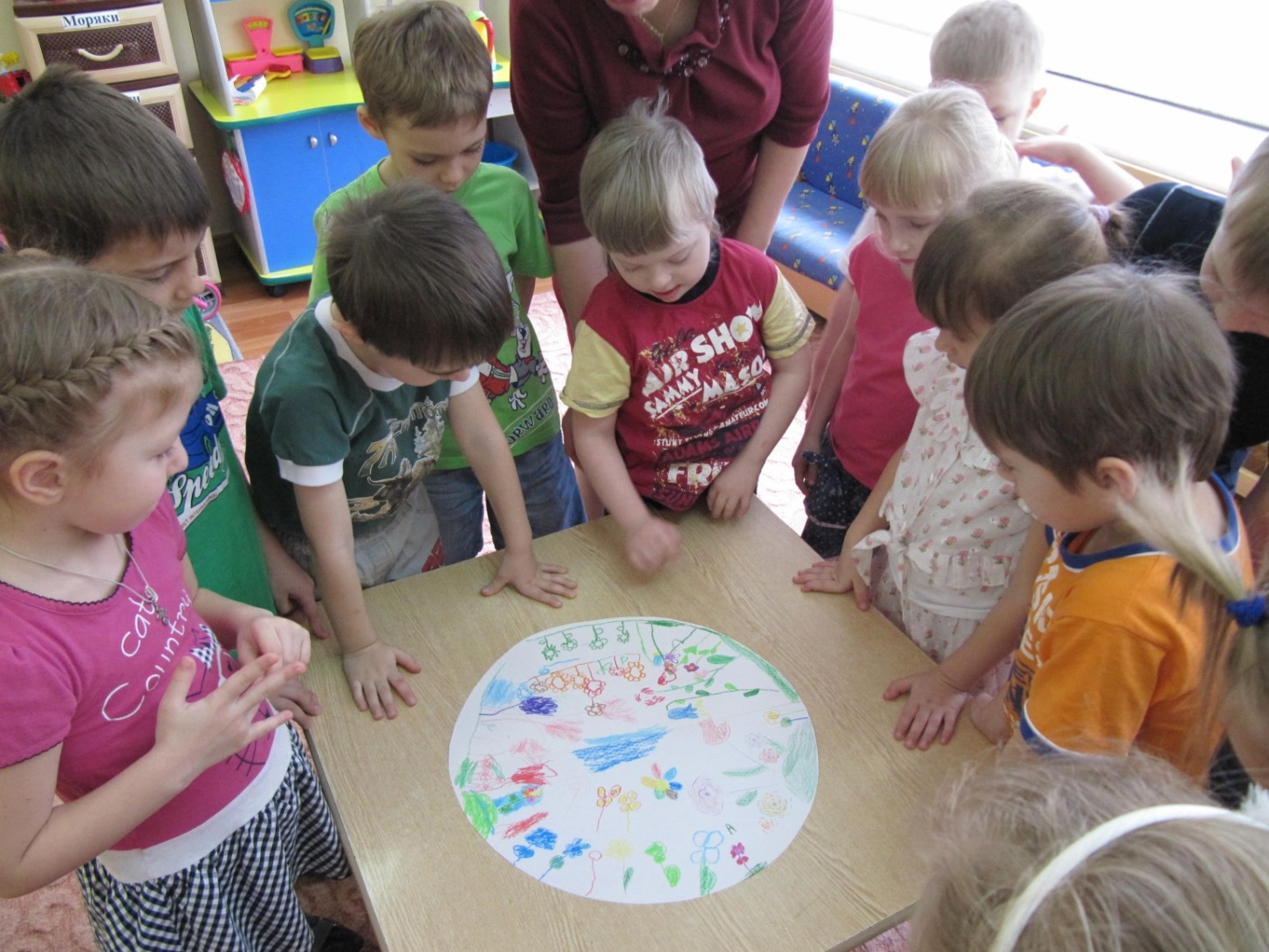 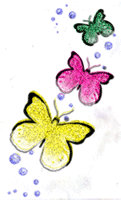 Расслабление и фантазирование
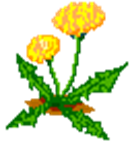 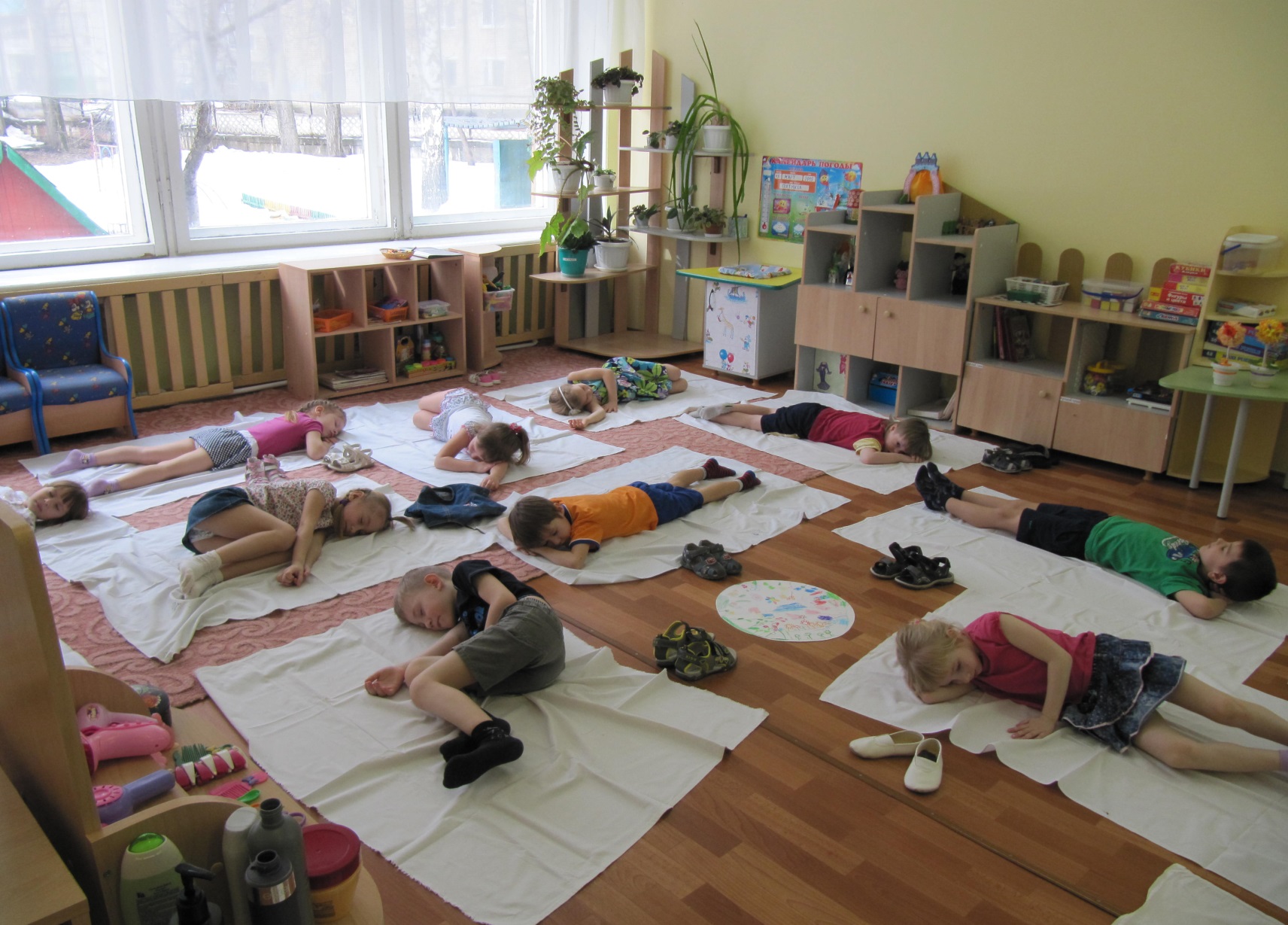 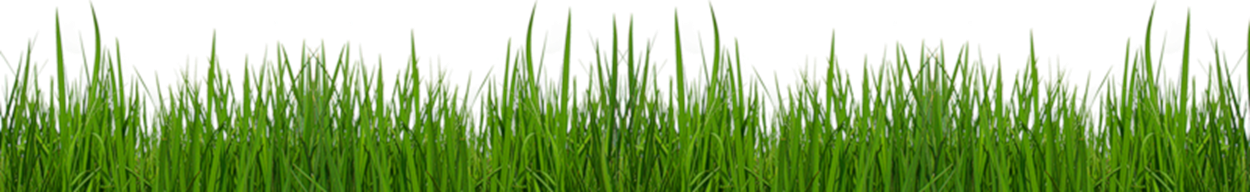 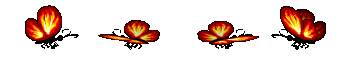 Дети живут на поляне
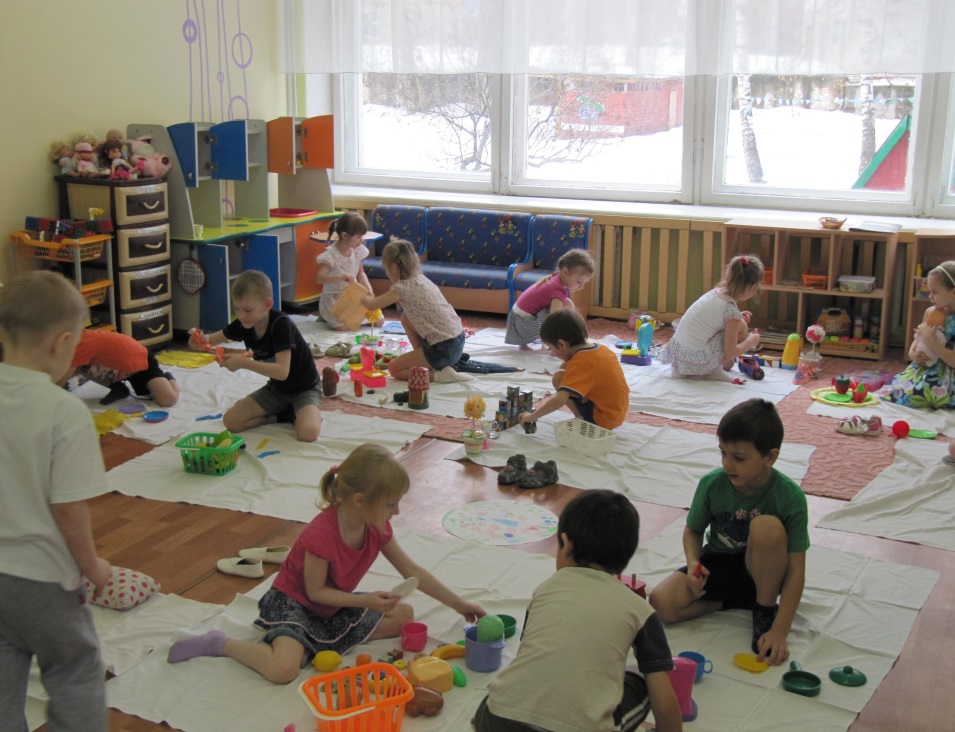 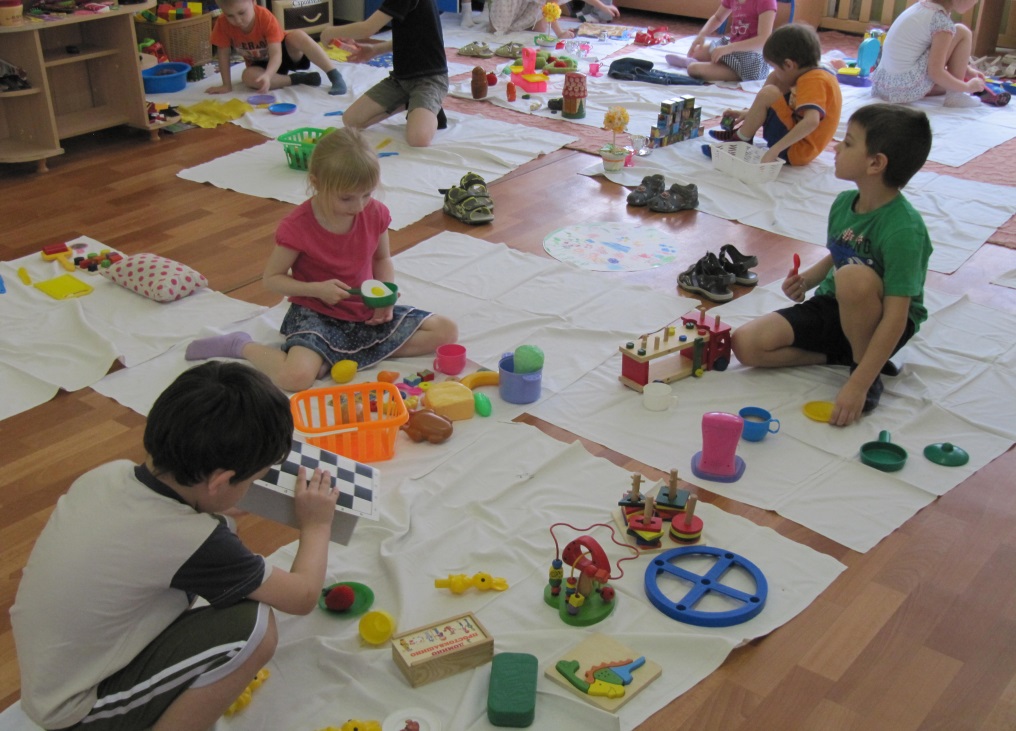 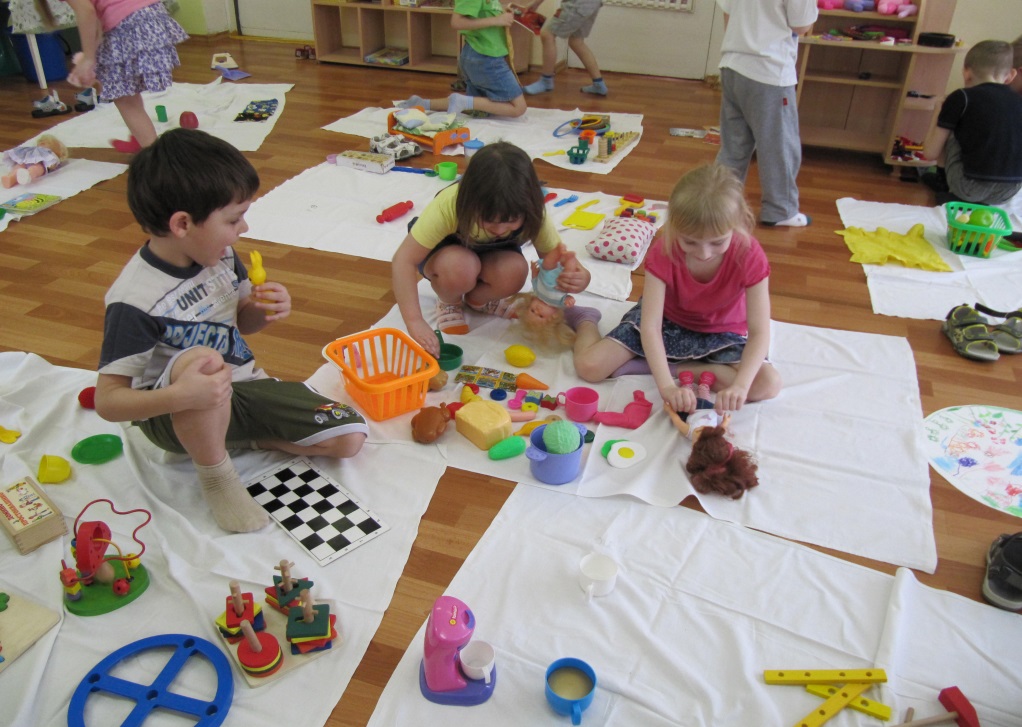 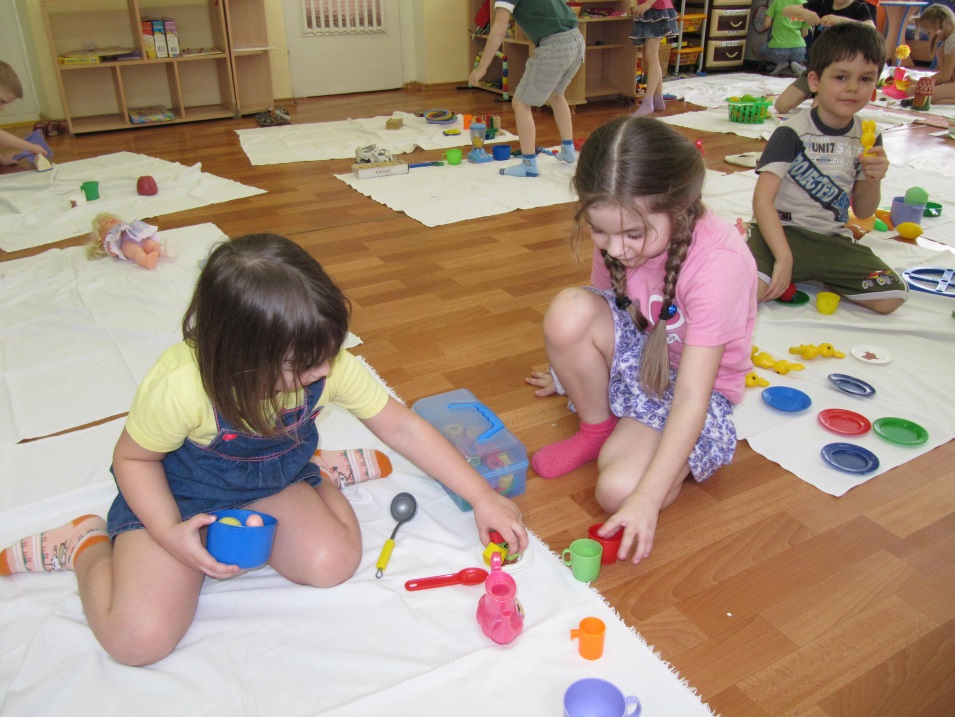 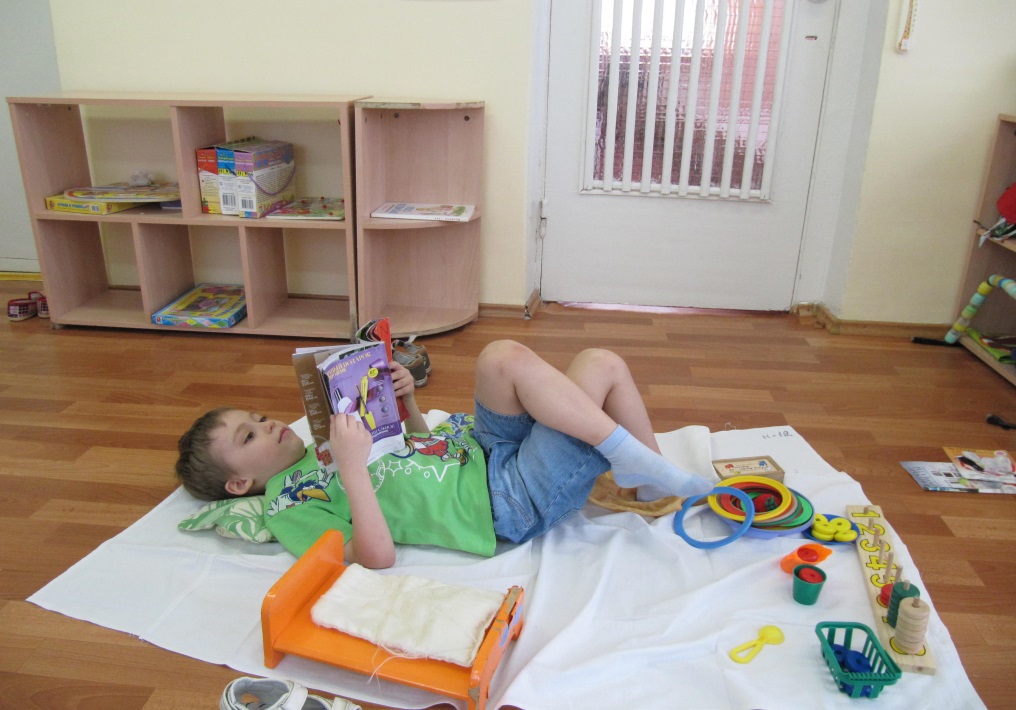 Дети живут на поляне
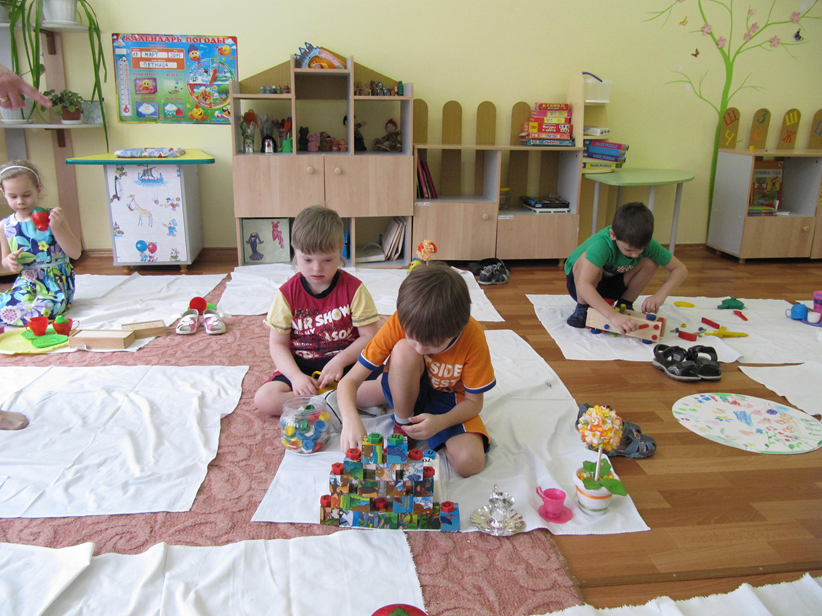 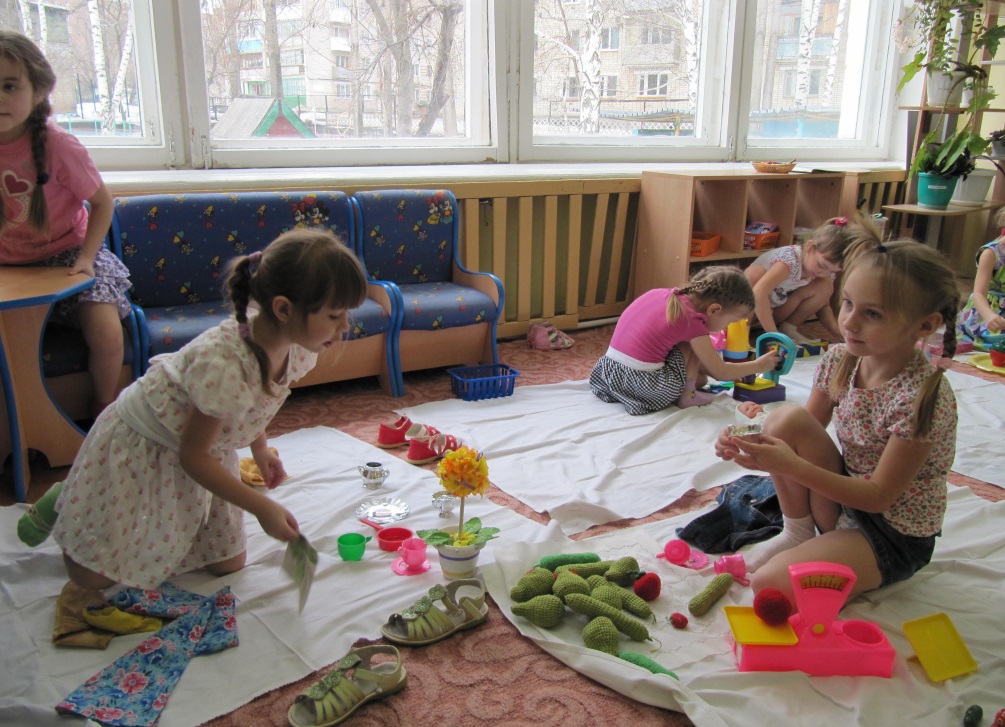 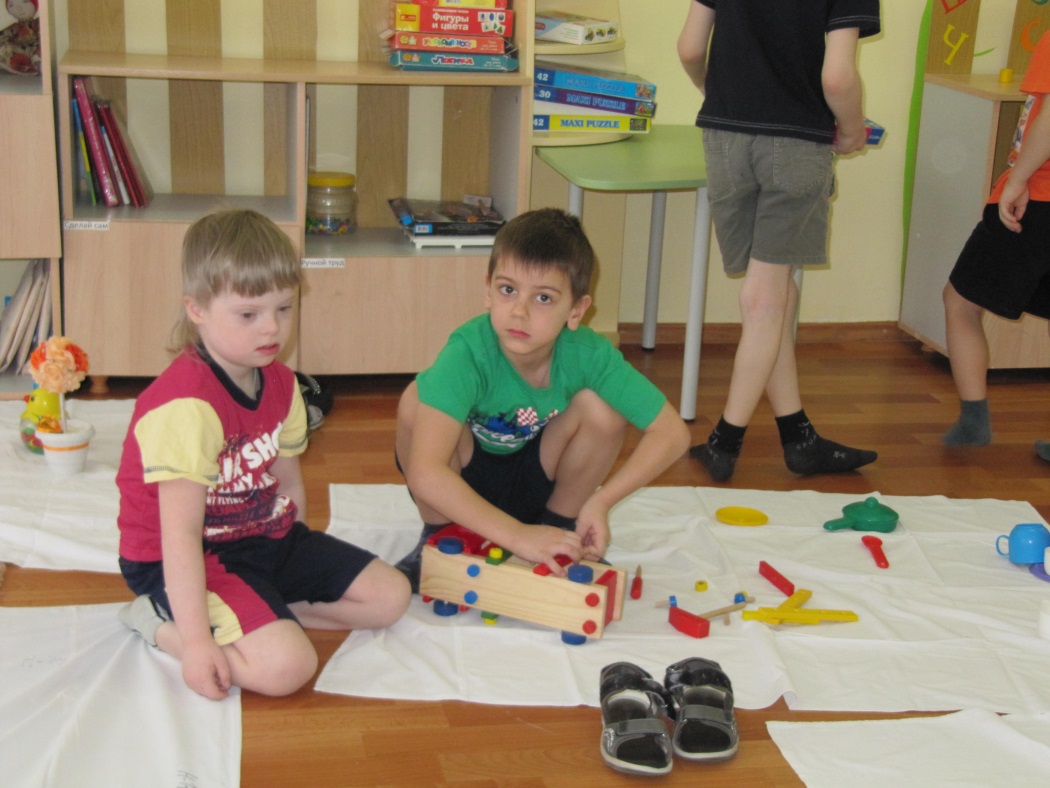 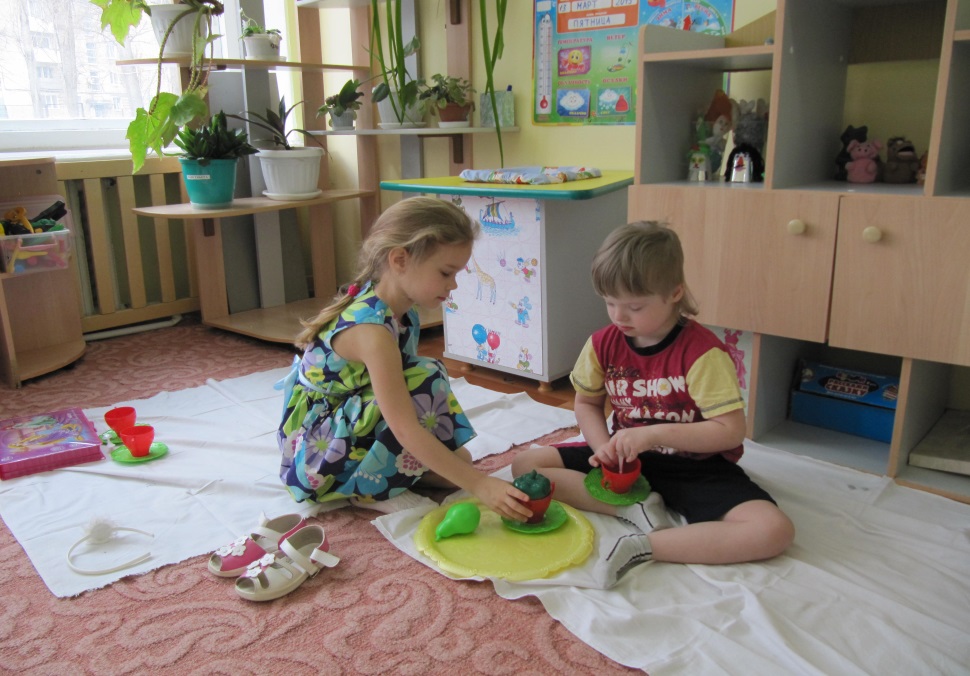 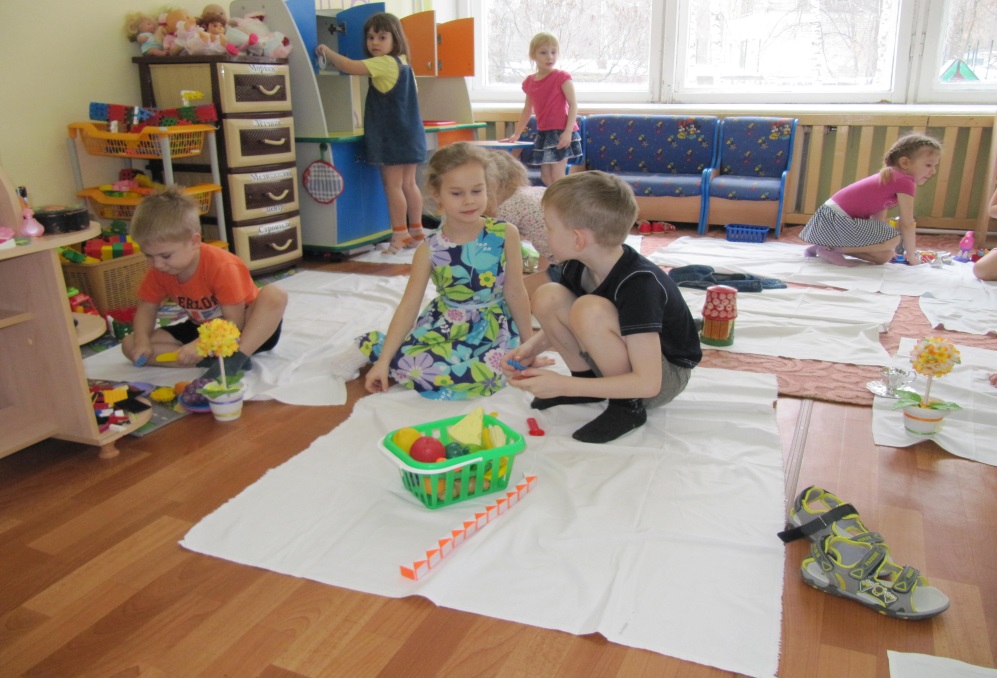 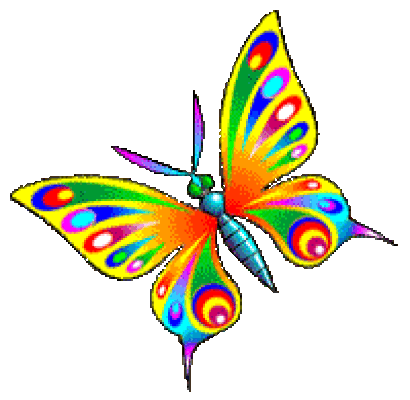 Расслабление и фантазирование
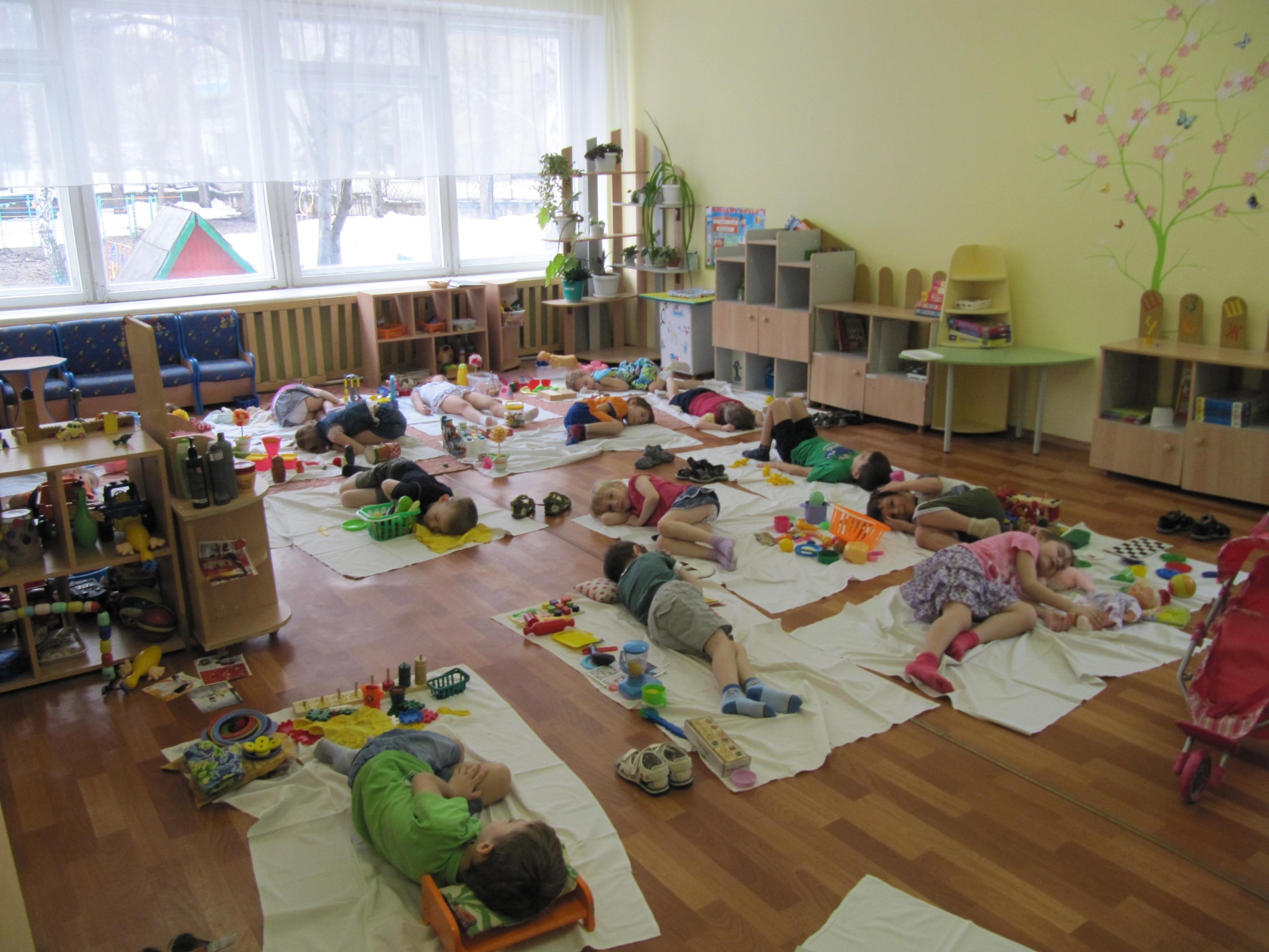 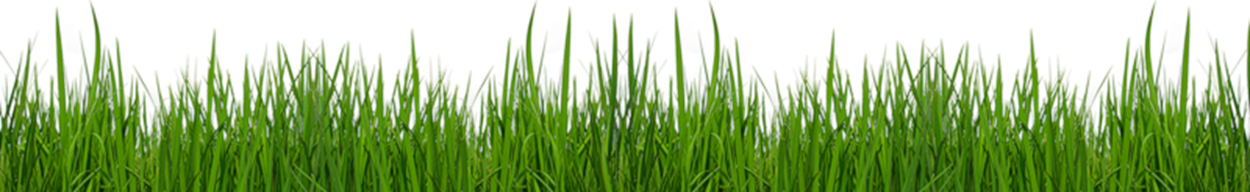 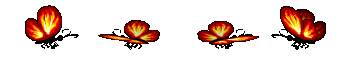 Беседа
Дети делятся своими впечатлениями об игре и о том, как им жилось на поляне, что им особенно понравилось и запомнилось и чего, по их мнению, не хватало.
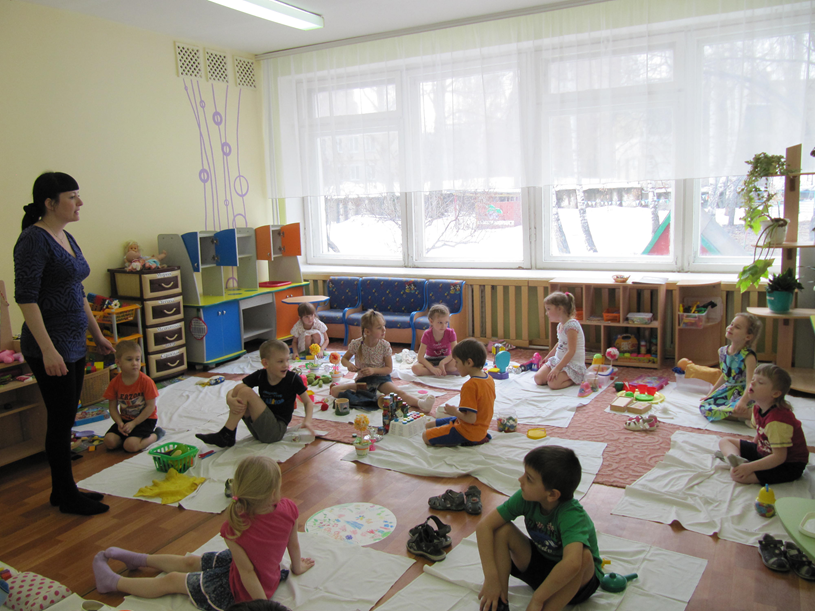 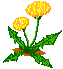 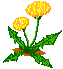 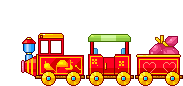 Игра «Паровозик»
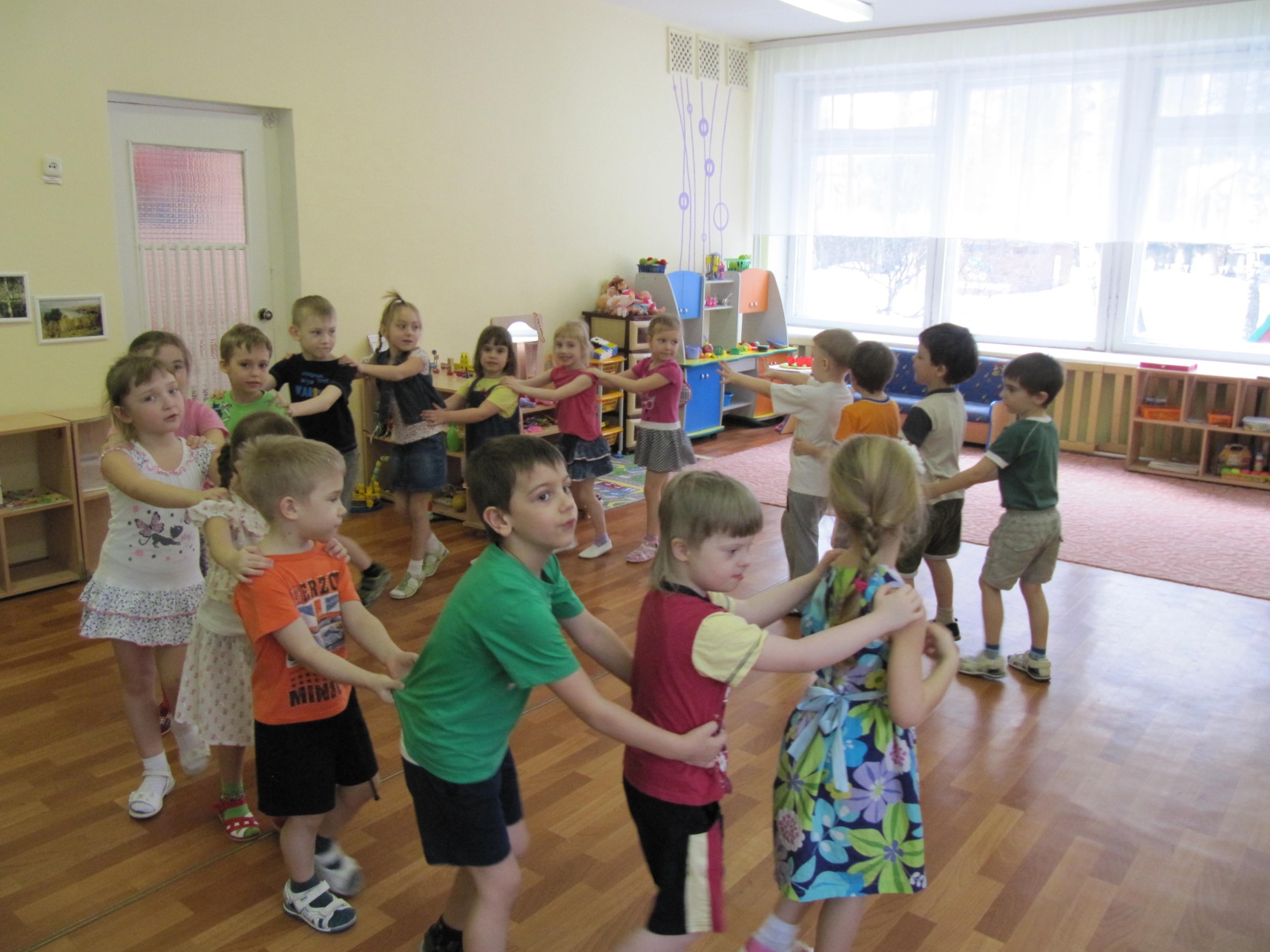 Вывод
«Большая» психологическая игра дает педагогу-психологу прекрасную возможность увидеть детей в различных ситуациях, в свободной игровой деятельности. 
	Наблюдая за детьми во время игры, можно выделить ребят, испытывающих трудности в общении со сверстниками, не умеющих свободно играть в заданном игровом пространстве, готовых к внутригрупповому взаимодействию и не готовых. 
	Также это игровое действие позволяет увидеть, кто из детей пользуется наибольшей популярностью, кто с кем стремится построить отношения. 
	Получив данную информацию, педагог-психолог может планировать дальнейшую работу с данной возрастной группой детей с учетом её индивидуальных и групповых особенностей.
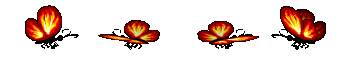 Спасибо за внимание!!!
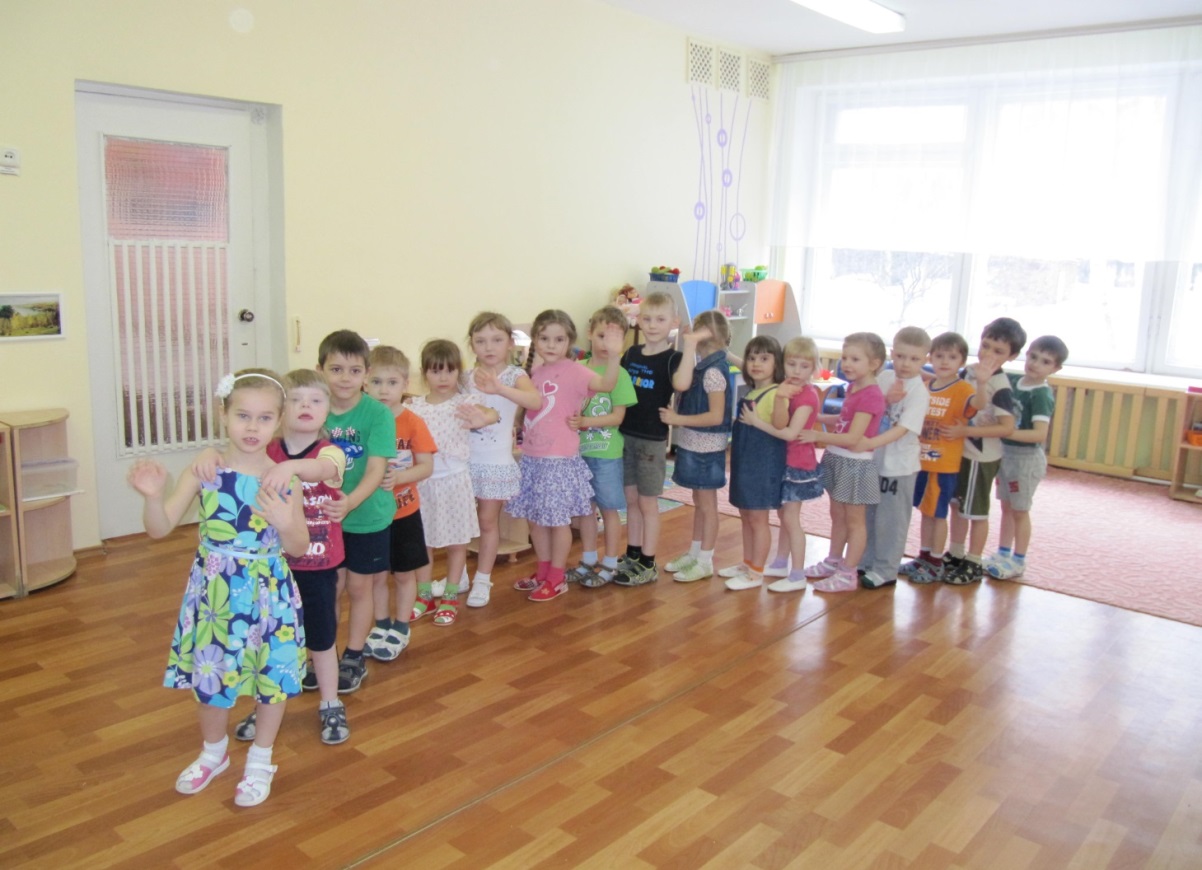 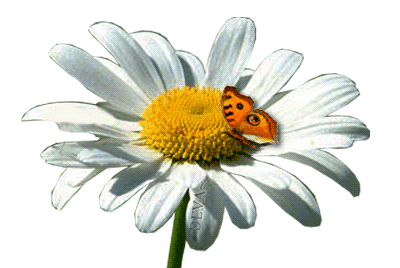